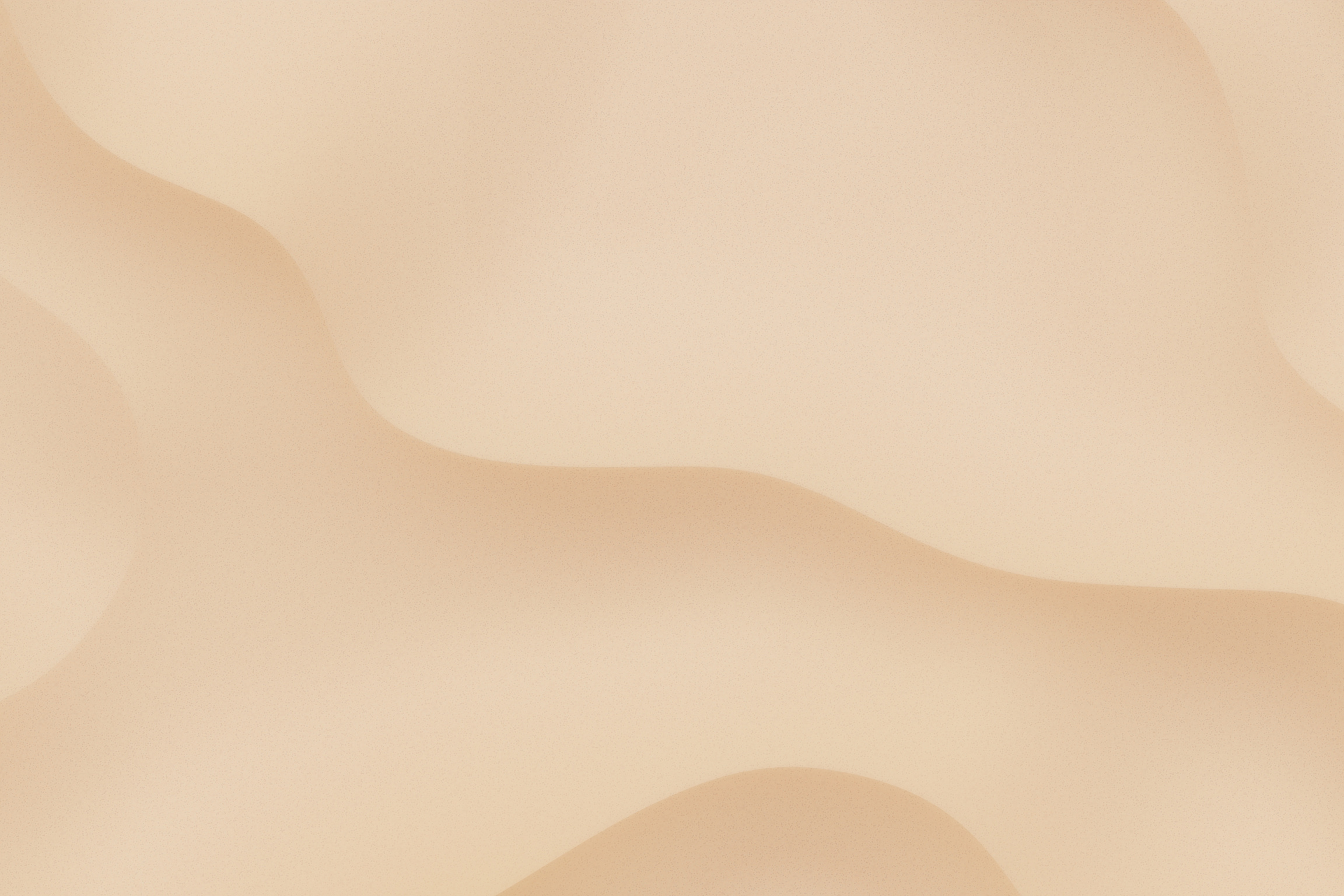 EDAD ANTIGUA
PRIMER PERIODO INTERME-DIO
PERIODO PROTO-DINÁSTICO
IMPERIO ANTIGUO
IMPERIO MEDIO
IMPERIO NUEVO
INVASIONES
ÉPOCA TARDÍA
INICIO
HICSOS
Época de invasiones
Época de invasiones
1069 a.C.
EGIPTO BAJO DOMINIO PERSA
EGIPTO BAJO DOMINIO GRIEGO
EGIPTO BAJO DOMINIO ROMANO
Fin del Egipto unificado
3400 a.C.
2686 a.C.
1786 a.C.
2181 a.C.
Primeros textos escritos
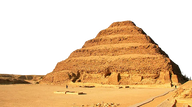 2133 a.C.
1552 a.C.
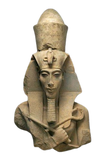 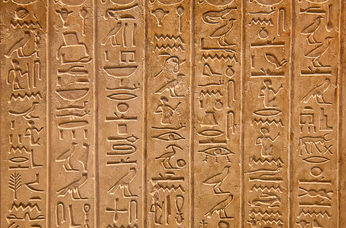 Pirámide de Zoser
Amenofis IV proclama el monteismo
69 a.C.
30 a.C.
684 a.C.
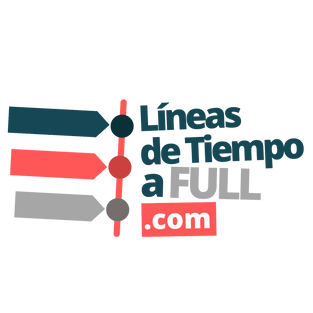 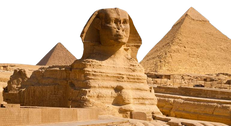 3100 a.C.
Egipto se convierte en provincia romana
El rey Menes o Narmer unifica el Alto y el Bajo Egipto
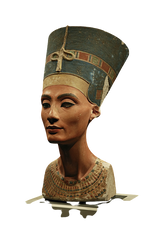 Esfinge de Giza
332 a.C.
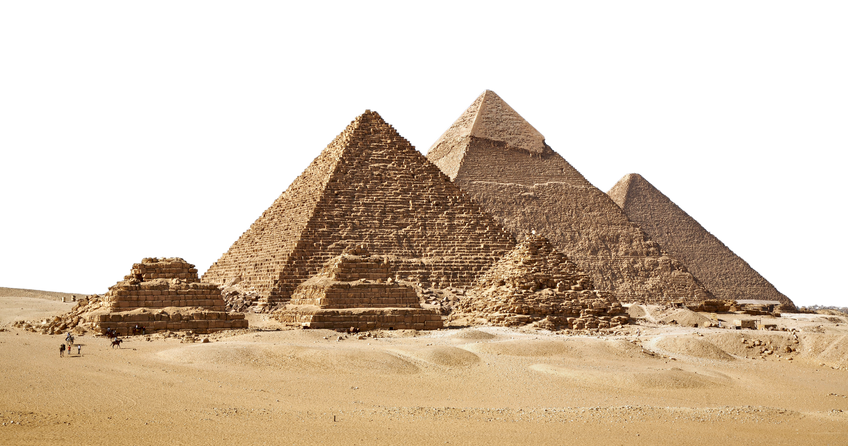 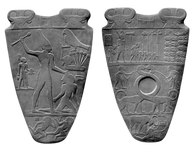 Alejandro Magno conquista Egipto
Busto de Nefertiti
Pirámides de Keops, Kefren y Micerinos
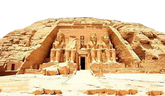 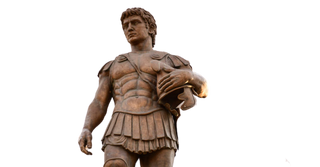 Expansión territorial de Ramses II
WWW.ELORGANIZADORGRAFICO.COM